Музыка – нашвечный спутник
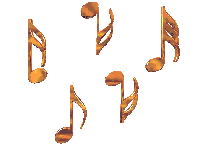 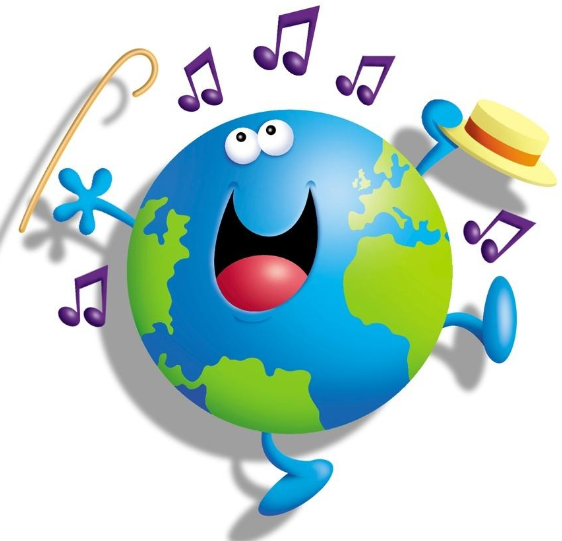 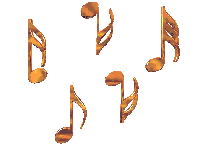 Музыка детства
К
О
Л
Ы
Б
Е
Л
Ь
Н
А
Я
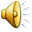 Колыбельная медведицы
1. Ложкой снег мешая, Ночь идет большая,
Что же ты, глупышка, не спишь.
Спят твои соседи Белые медведи,
Спи и ты скорей, малыш. 
2.Мы плывём на льдине, Как на бригантине 
По седым суровым морям.
И всю ночь соседи, Звёздные медведи
 Светят дальним кораблям.
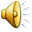 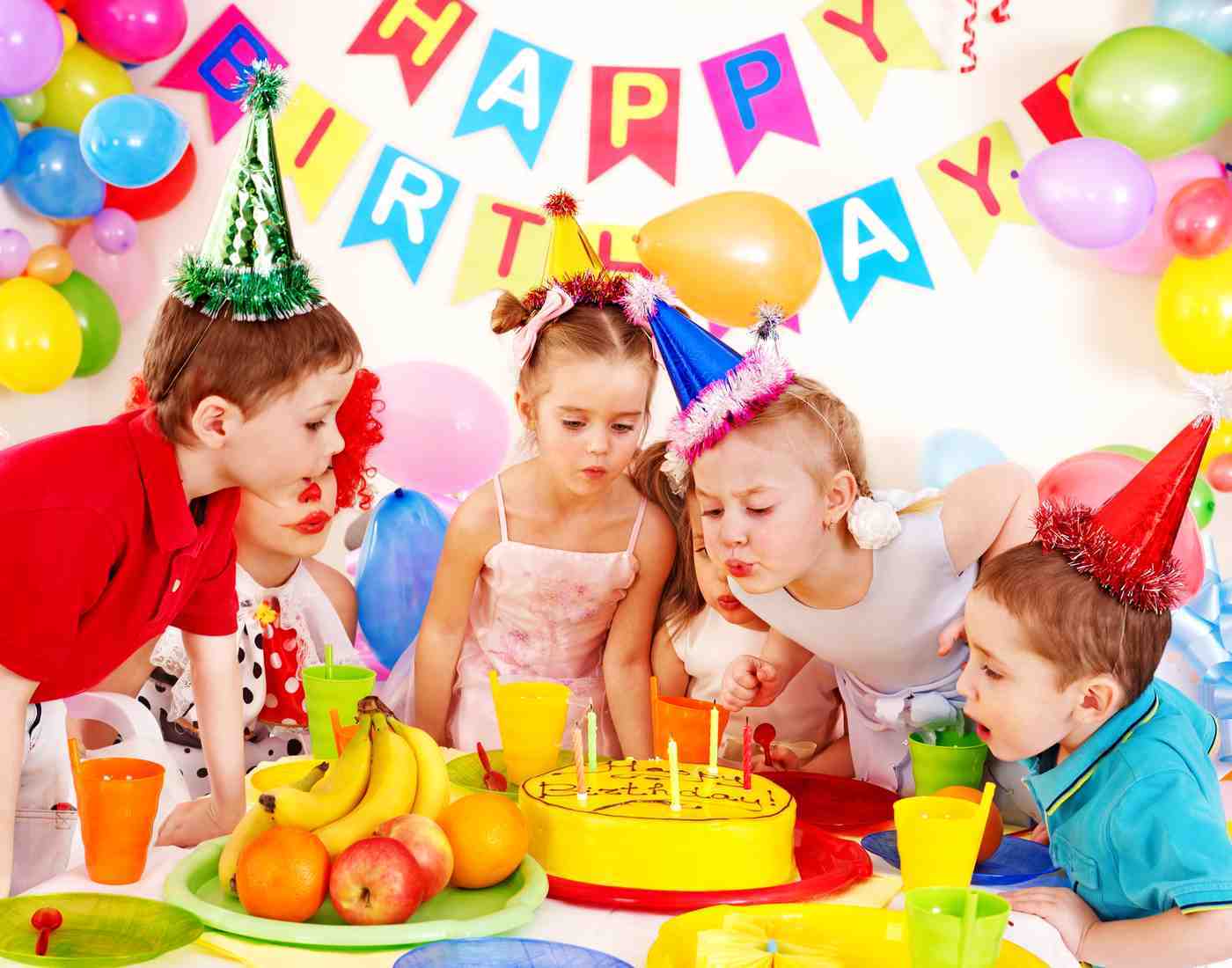 Музыка детства
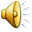 Н
О
В
Ы
Й

Г
О
Д
Улыбка
От улыбки хмурый день светлей,От улыбки в небе радуга проснется...Поделись улыбкою своей,И она к тебе не раз еще вернется.
И тогда наверняка,Вдруг запляшут облака,И кузнечик запиликает на скрипке...С голубого ручейкаНачинается река,Ну, а дружба начинается с улыбки.С голубого ручейкаНачинается река,Ну, а дружба начинается с улыбки.
От улыбки солнечной однойПерестанет плакать самый грустный дождик.Сонный лес простится с тишинойИ захлопает в зеленые ладоши.От улыбки станет всем теплей И слону и даже маленькой улитке...Так пускай повсюду на земле,Будто лампочки, включаются улыбки!
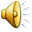 Музыка детства
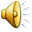 Н
А
Р
О
Д
Н
Ы
Е


П
Е
С
Н
И
Музыка детства
И
Г
Р
А

Н
А         И
            Н
            С
            Т
            Р
            У
           М
            Е
            Н
            Т
            А
            Х
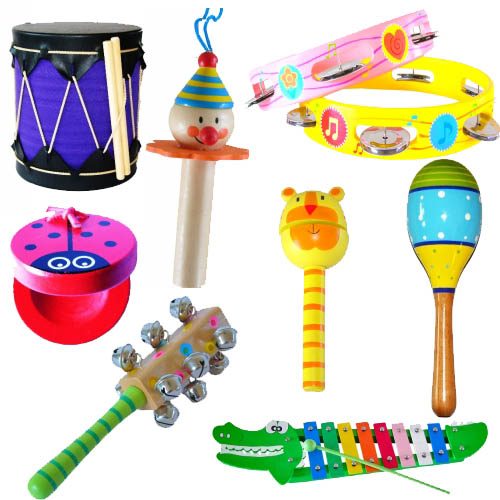 Музыка для души
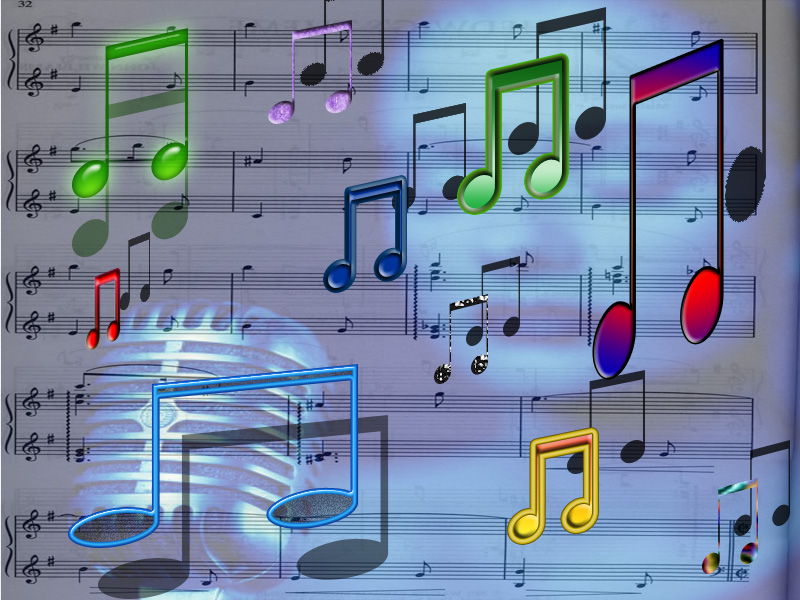 Иоганнес   Брамс
Симфония № 3   III  часть
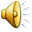 Музыка – нашвечный спутник
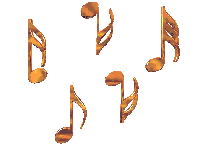 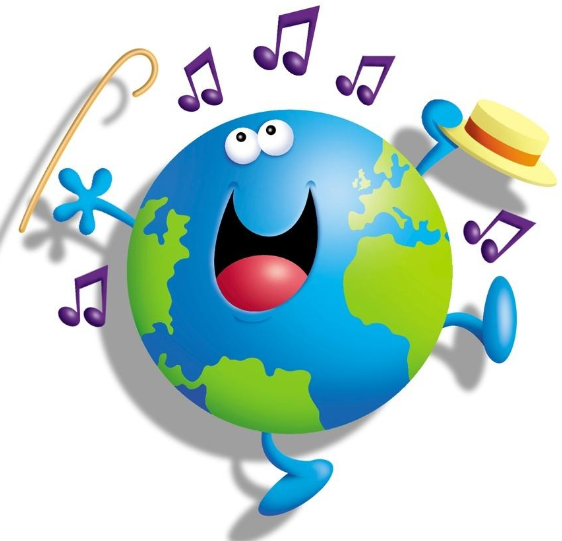 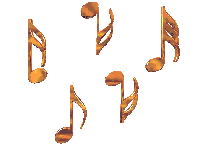 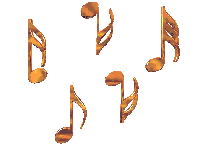 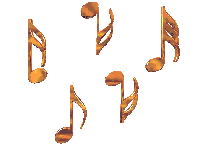 «Без музыки земля пустой недостроенный дом, в котором никто не живет».
Л. Тик
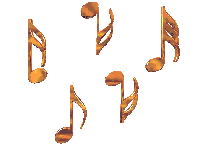 Домашнее задание
Вспомни 
любимую
 музыку детства
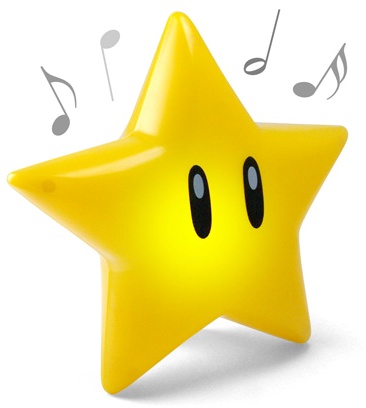